KINETICS
Collision Theory and More
Rate Laws
Reaction Mechanism - The series of elementary steps by which a chemical reaction occurs.
Collision Model
Key Idea:  Molecules must collide to react.
However, only a small fraction of collisions produces a reaction.  Why?
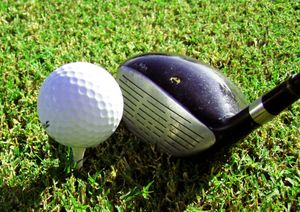 Collision Model
Collisions must have sufficient energy to produce the reaction (must equal or exceed the activation energy).
Colliding particles must be correctly oriented to one another in order to produce a reaction.
Molecularity
The # of species that must collide to produce the rxn indicated by that step
Unimolecular step - a reaction involving one molecule
Bimolecular step - reaction involving the collisions of two species
Termolecular step - reaction involving the collisions of three species
Effective Collisions: Kinetic Energy Factor
For a collision to lead to overcoming the energy barrier, the reacting molecules must have sufficient kinetic energy so that when they collide the activated complex can form.
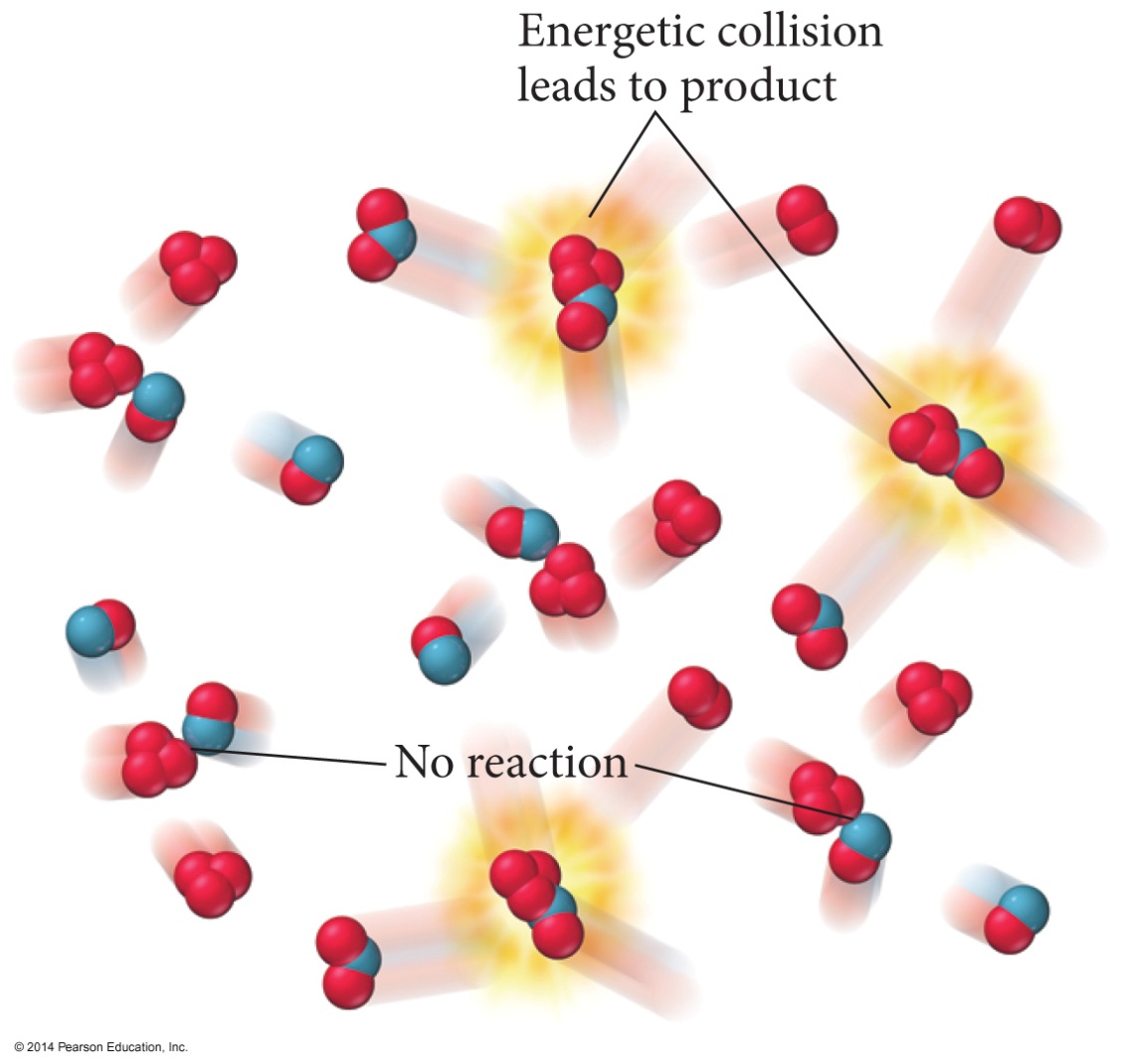 Effective Collisions: Orientation Factor
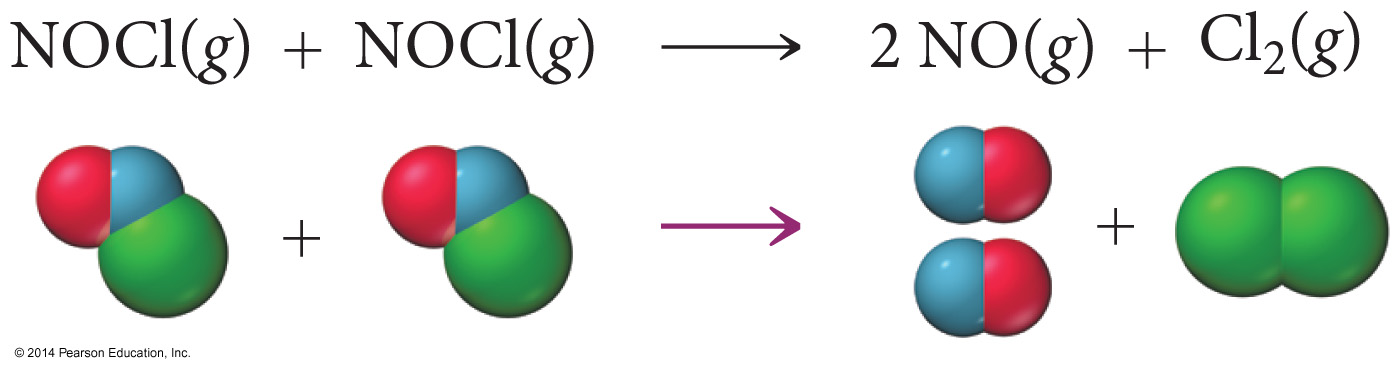 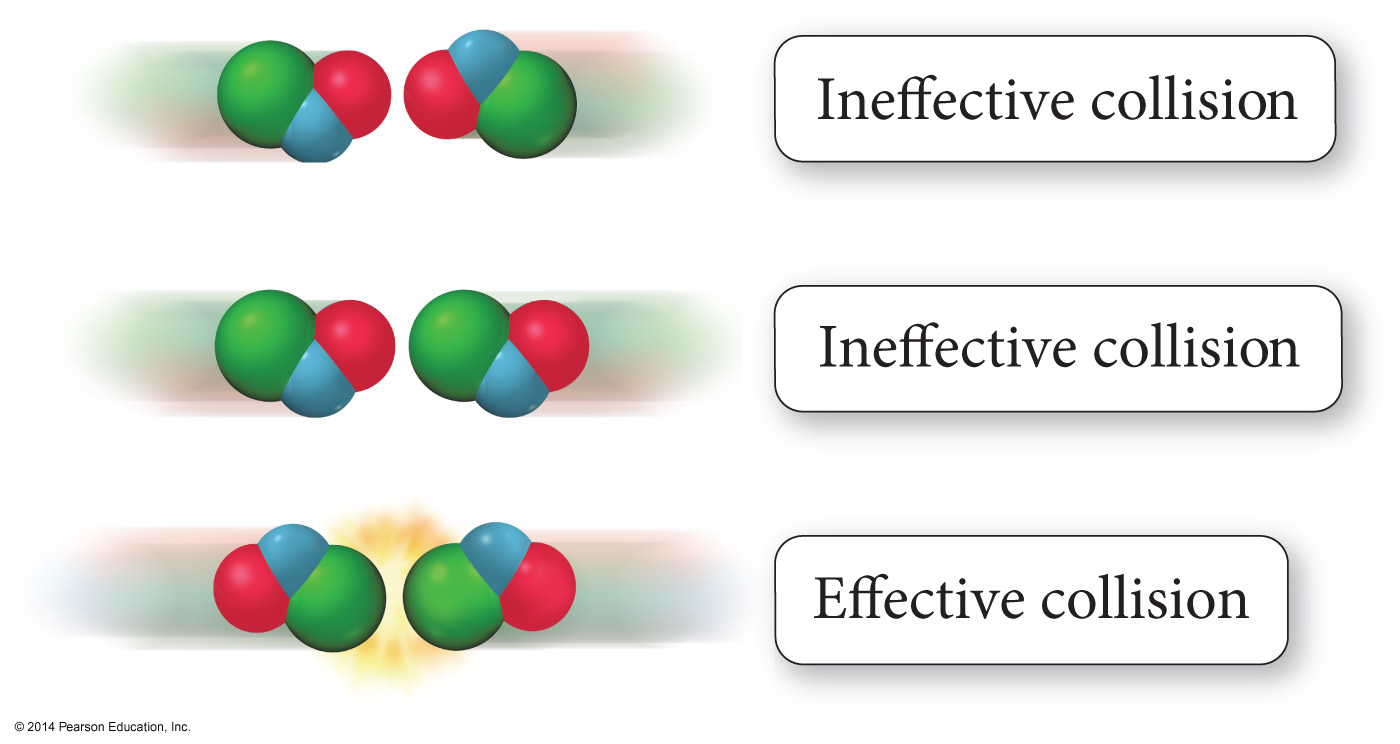 Molecular Interpretation of Factors Affecting the Rate – Reactant Nature
Reactions generally occur faster in solution than in pure substances.
Mixing gives more particle contact.
Particles are separated, allowing more effective collisions per second.
Forming some solutions breaks bonds that need to be broken.
Molecular Interpretation of Factors Affecting the Rate – Reactant Nature
Some materials undergo similar reactions at different rates either because they have a 
1) Higher initial potential energy and are therefore closer in energy to the activated complex, or 
2) Because their reaction has a lower activation energy.
CH4 + Cl2  CH3Cl + HCl is about 12 times faster than 
CD4 + Cl2   CD3Cl + DCl because the C─H bond is weaker and                                            less stable than  the C─D bond.
CH4 + X2  CH3X + HX occurs about 100x faster with F2 than Cl2 because the AE for F2 is 5 kJ/mol, but for Cl2 is 17 kJ/mol.
Molecular Interpretation of Factors Affecting the Rate – Concentration
Reaction rate generally increases as the concentration or partial pressure of reactant molecules increases.
Except for zero order reactions
More molecules leads to more molecules with sufficient kinetic energy for effective collision.
Distribution the same, just bigger curve
Molecular Interpretation of Factors Affecting the Rate – Temperature
Increasing the temperature raises the average kinetic energy of the reactant molecules.

There is a minimum amount of kinetic energy needed for the collision to be converted into enough potential energy to form the activated complex.

Increasing the temperature increases the number of molecules with sufficient kinetic energy to overcome the activation energy.
Effect of Temperature on Rate
Changing the temperature changes the rate constant of the rate law.
Svante Arrhenius investigated this relationship and showed the following:
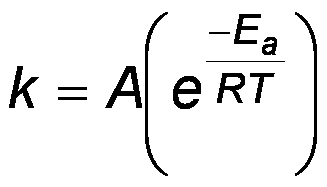 T is the temperature in kelvins.
R is the gas constant in energy units, 8.314 J/(mol · K).
A is called the frequency factor, the rate the reactant energy approaches the Ea
Ea is the activation energy, the extra energy needed to start the molecules reacting.
The Arrhenius Equation Rearranged
Simplifies solving for Ea
 -Ea / R is the slope when graphing ln(k) vs. (1/T)
ln(A) is the y-intercept
Ea = -R(slope)
Graphing ln(k) vs (1/T) and taking line of best fit  can quickly yield a slope
Arrhenius Equation – Exponential Factor
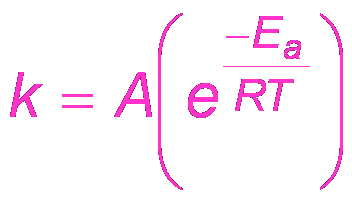 The exponential factor in the Arrhenius equation is a number between 0 and 1.
Represents the fraction of reactant molecules with sufficient energy so they can make it over the energy barrier.
The higher the energy barrier (larger EA), the fewer molecules that have sufficient energy to overcome it.
That extra energy comes from converting the kinetic energy of motion to potential energy in the molecule when the molecules collide. 
Increasing the temp increases the average kinetic energy of the molecules.
Therefore, increasing the temp will increase the number of molecules with sufficient energy to overcome the energy barrier.
Therefore, increasing the temperature will increase the reaction rate.
Arrhenius Equation – Two Point Format
If you only have two (T, k) data points, the following form of the Arrhenius equation can be used:
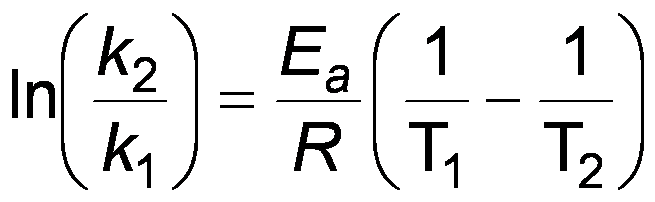 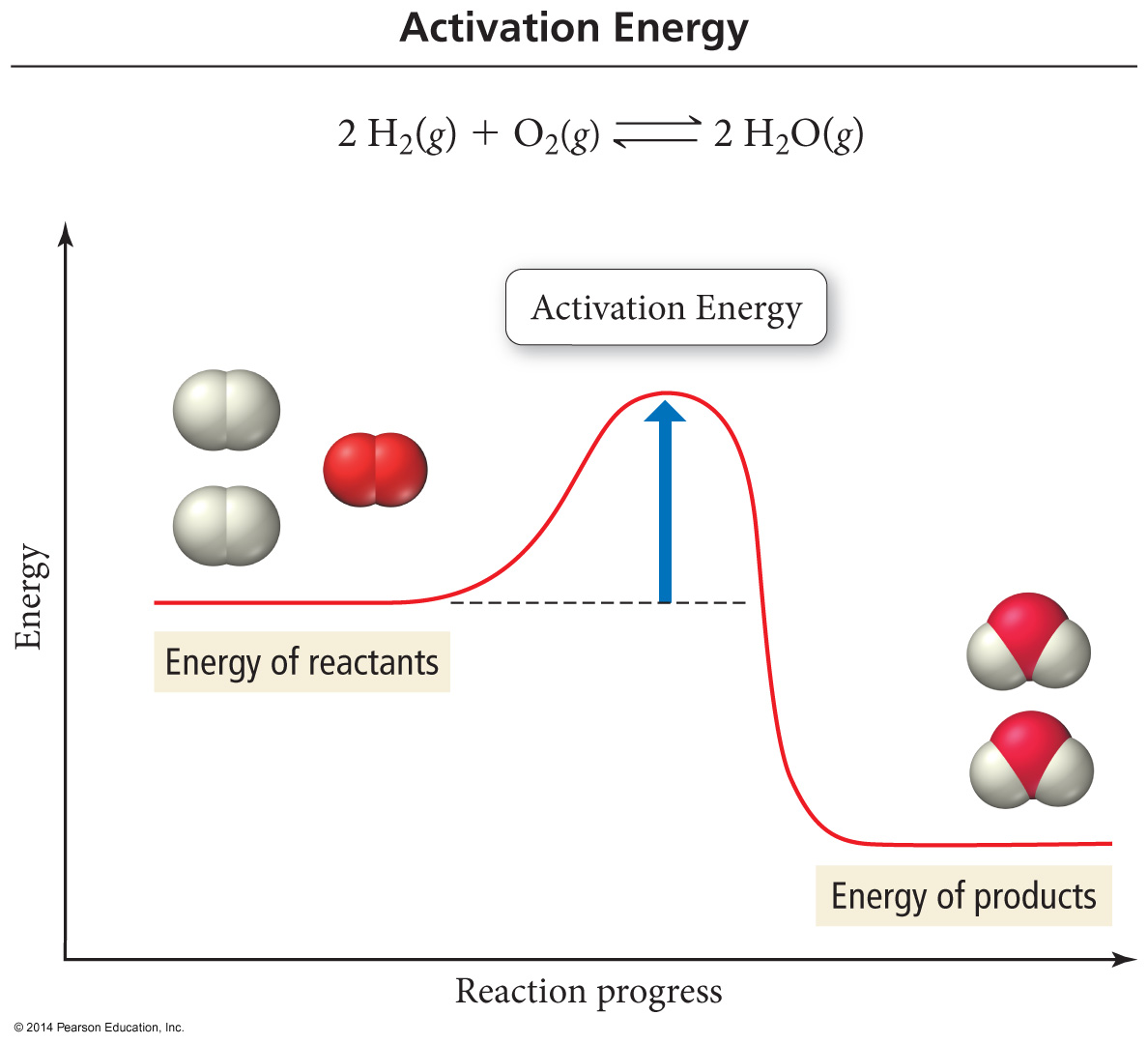 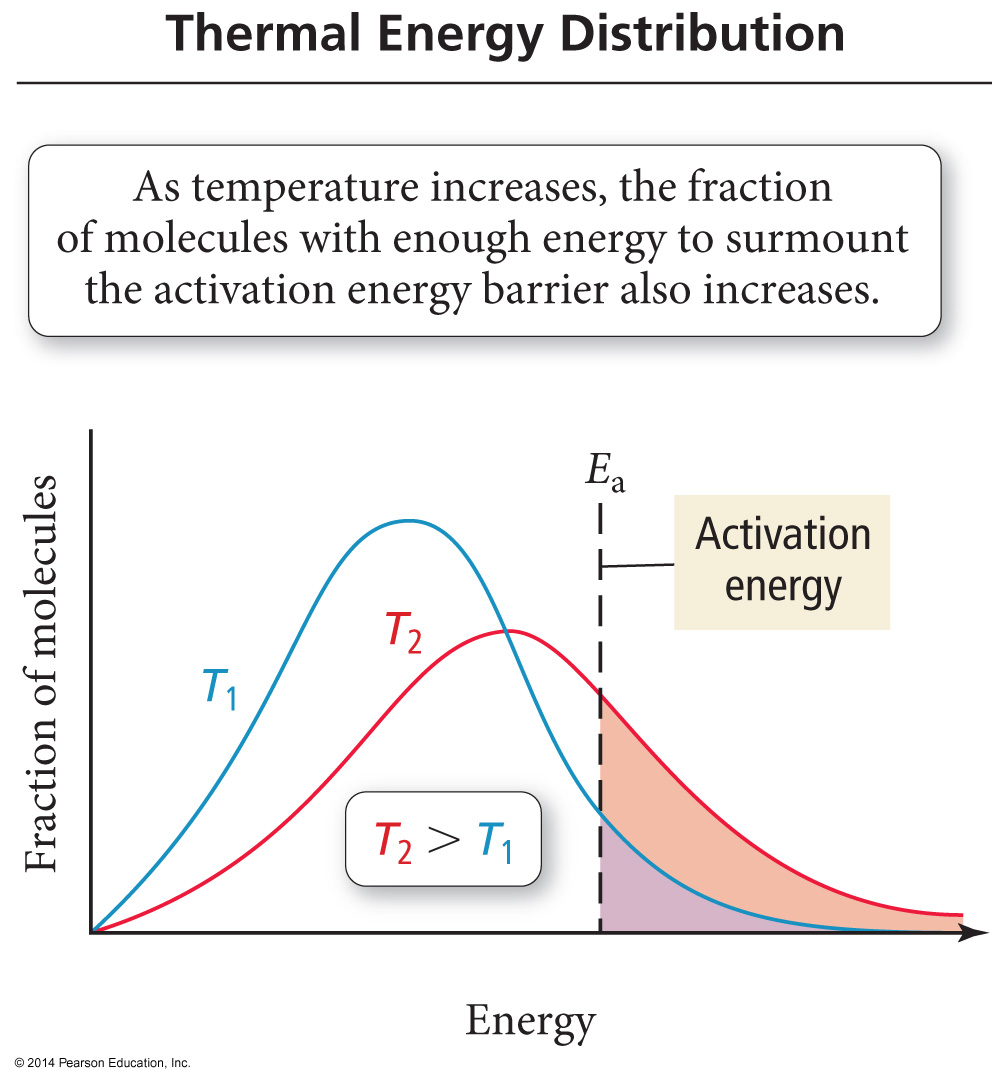 Catalysts
Catalyst - A substance that speeds up a reaction without being consumed during the reaction. 
Enzyme - A large molecule (usually a protein) that catalyzes biological reactions.
Homogeneous catalyst - Present in the same phase as the reacting molecules.
Heterogeneous catalyst -  Present in a different phase than the reacting molecules.
Types of Catalysts
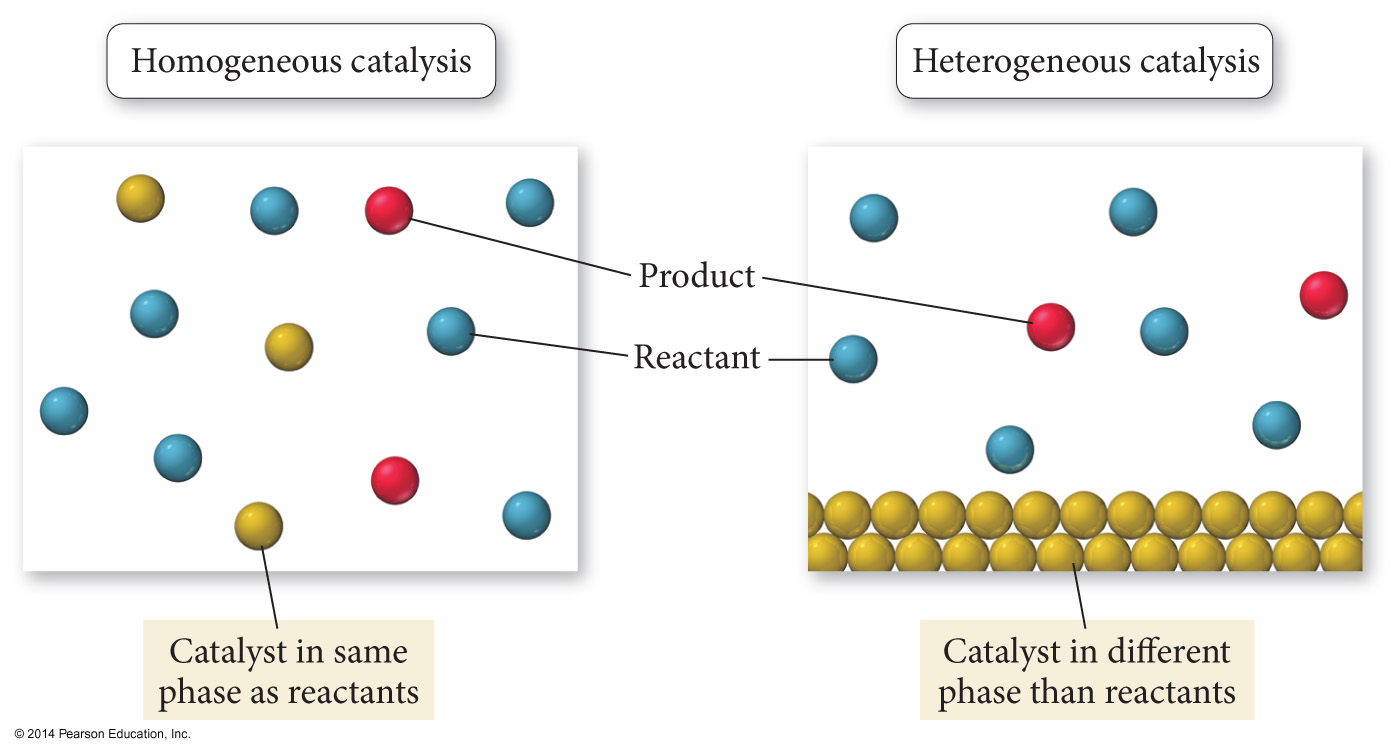 Catalysts
Catalysts work by providing an alternative mechanism for the reaction with a lower activation energy.
Catalysts are consumed in an early mechanism step, and then re-made in a later step.
Mechanism with catalyst:
Cl(g) + O3(g)  O2(g) + ClO(g)	  Fast

ClO(g) + O(g)   O2(g) + Cl(g)      Slow
Mechanism without catalyst:
O3(g) + O(g)   2 O2(g)	  V. Slow
Molecular Interpretation of Factors Affecting the Rate – Catalysts
Give reactant molecules a different path to follow w/ lower EA.
Heterogeneous catalysts hold one reactant molecule in proper orientation for reaction to occur when the collision takes place.
Sometimes they also help to start breaking bonds.
Homogeneous catalysts react with one of the reactant molecules to form a more stable activated complex with a lower activation energy.
Lowering of EA by a Catalyst
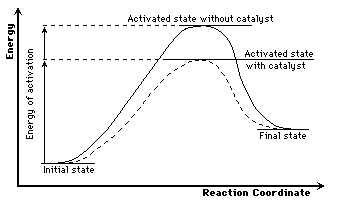 Energy Profile of a Catalyzed Reaction
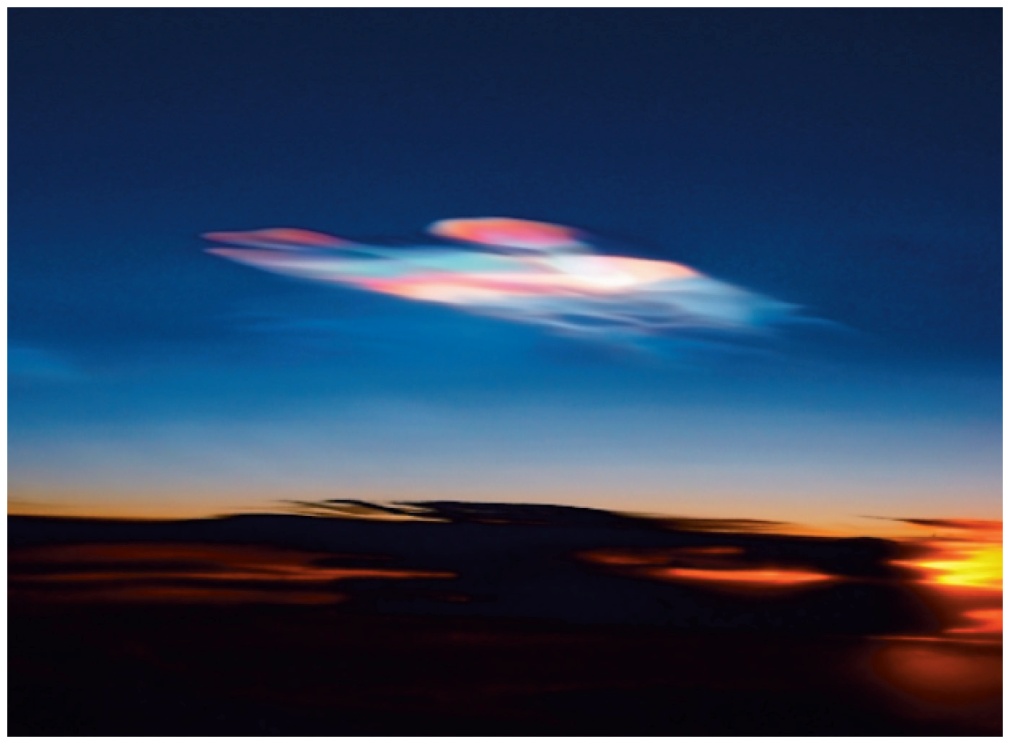 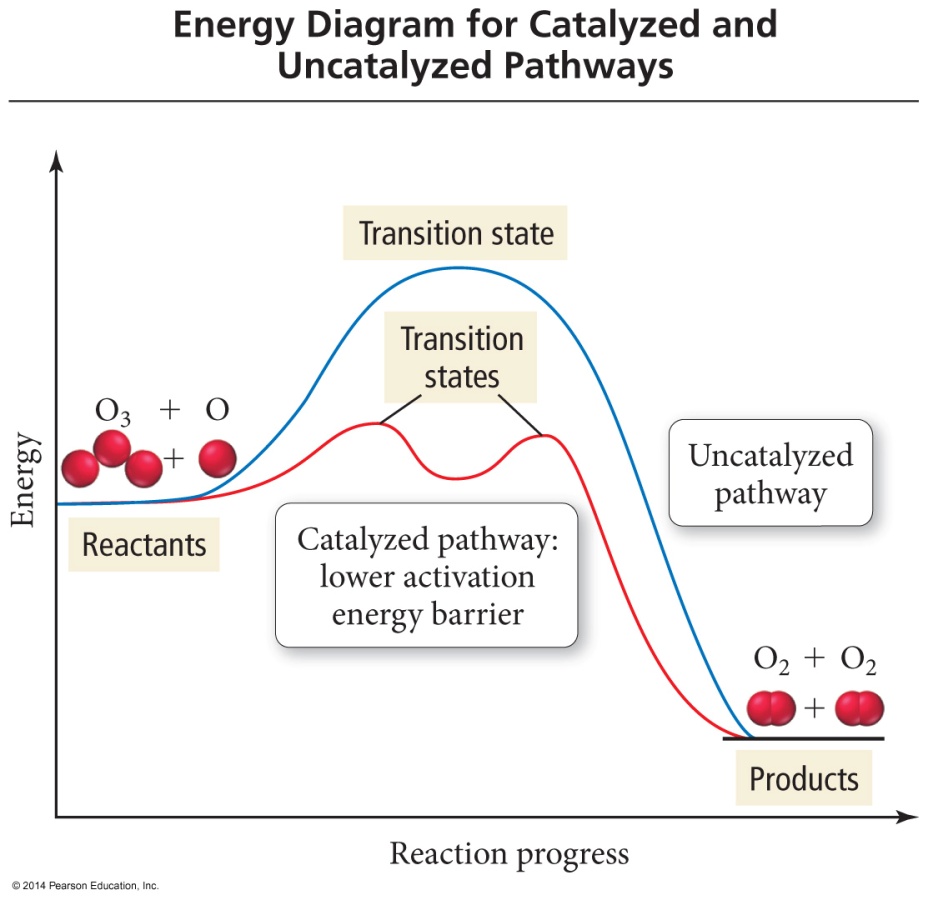 Polar stratospheric clouds contain ice crystals that catalyze reactions that release Chlorine from atmospheric chemicals.
Catalysts Increase the # of Effective Collisions
Heterogeneous Catalysts
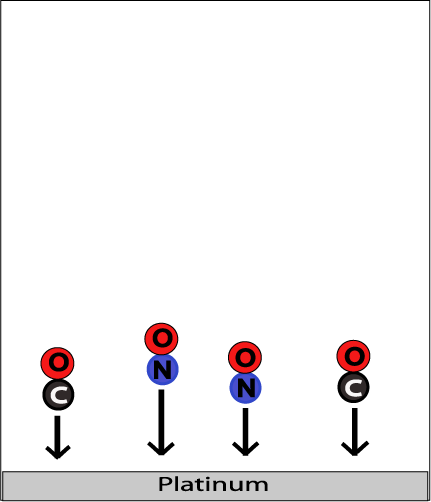 Carbon monoxide and nitrogen monoxide adsorbed on a platinum surface
Step #1: 
Adsorption and activation of the reactants.
Heterogeneous Catalysts
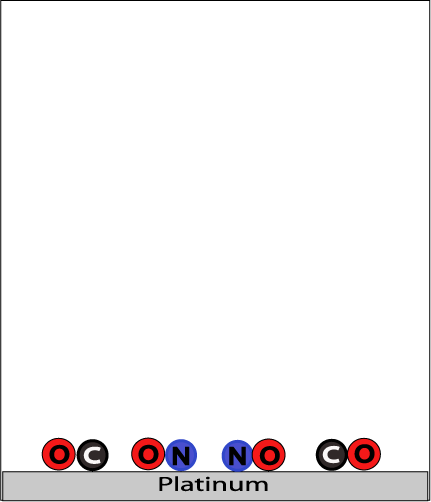 Carbon monoxide and nitrogen monoxide arranged prior to reacting
Step #2: 
Migration of the adsorbed reactants on the surface.
Heterogeneous Catalysts
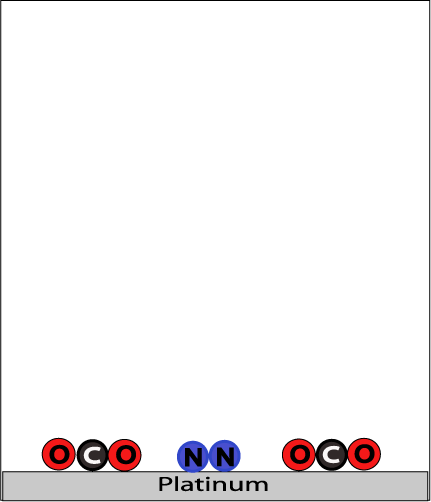 Carbon dioxide and nitrogen form from previous molecules
Step #3: 
Reaction of the adsorbed substances.
Heterogeneous Catalysts
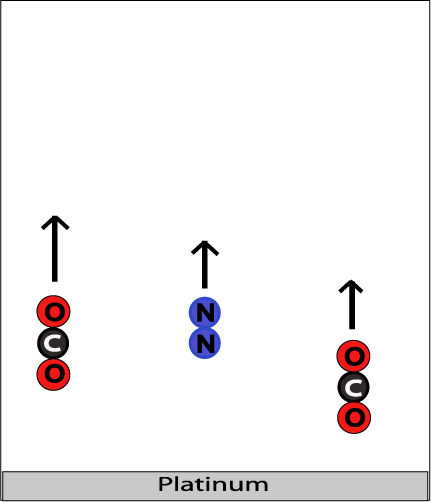 Carbon dioxide and nitrogen gases escape (desorb) from the platinum surface
Step #4: 
Escape, or desorption, of the products.